Guess How Many  Skittles are in the Glass
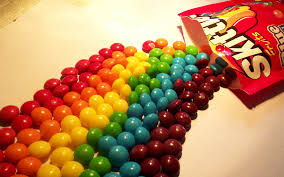 Directions
For each of the following photographs, determine how many Skittles you think are in the glass.  Write down your estimates, but do not say them out loud.
Photo #1
[Speaker Notes: 182 skittles]
Photo #2
[Speaker Notes: 333 skittles]
Photo #3
[Speaker Notes: 492 Skittles]
Discussion
For each of the three pictures, we will try to determine the group average and find the individual who came closest to the correct answer.